Меры стоимости.
Решение примеров и задач.
Дунденкова Н.Н.,
учитель начальных классов,
КГКСКОУ СКШИ  5 8 , г. Хабаровск
Работа с числовым рядом
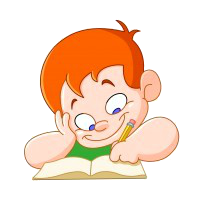 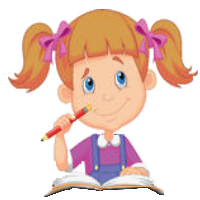 Минутка чистописания
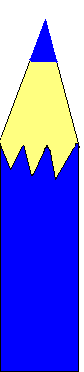 Что лишнее?
13 см                   10 рублей


                 2 дм
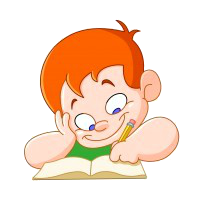 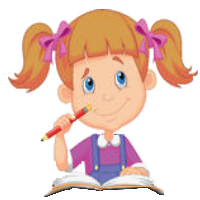 Что лишнее?
Меры длины
Мера стоимости
13 см                   10 рублей
2 дм
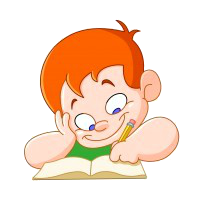 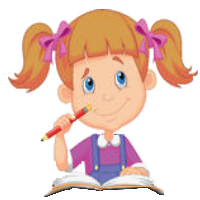 Тема урока – меры стоимости
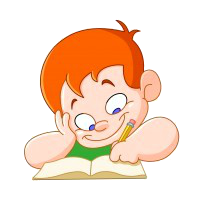 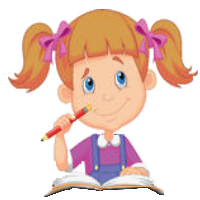 Деньги
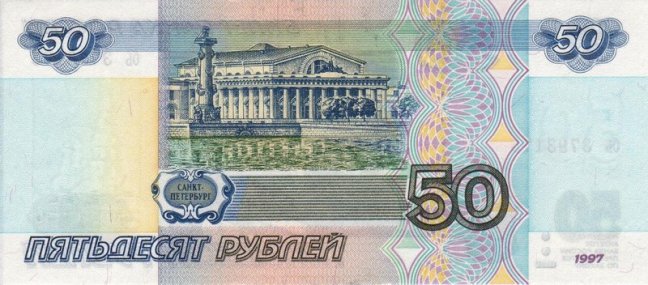 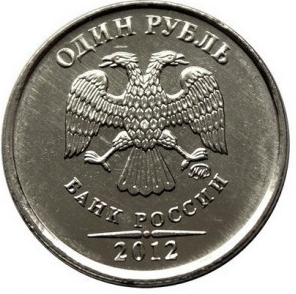 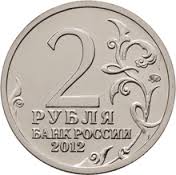 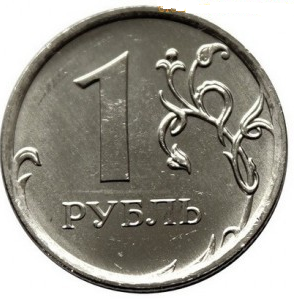 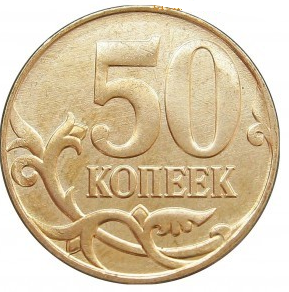 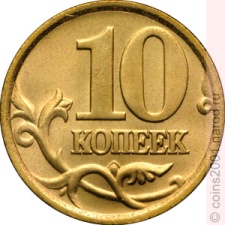 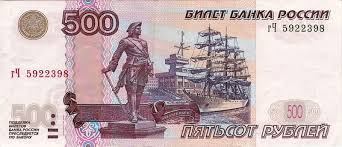 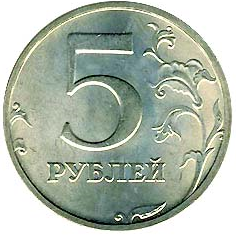 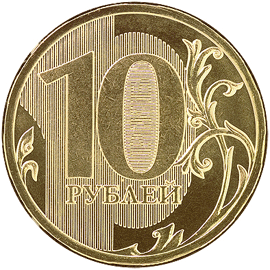 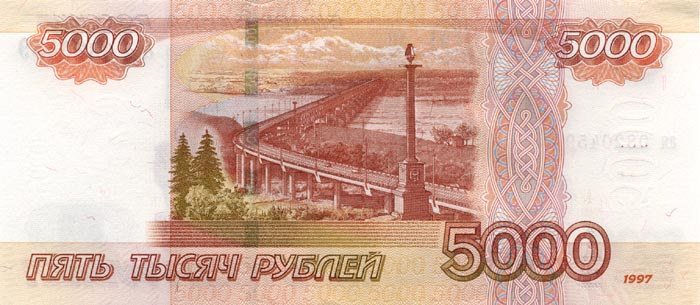 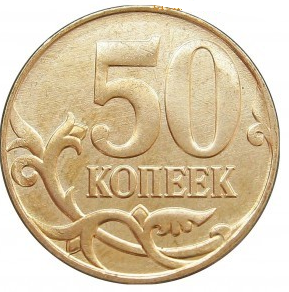 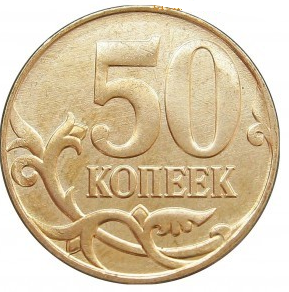 =
1 рубль = 100 копеек
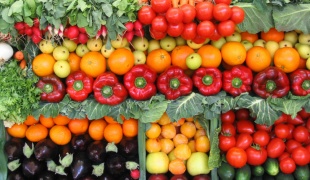 магазин
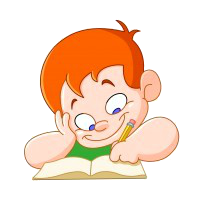 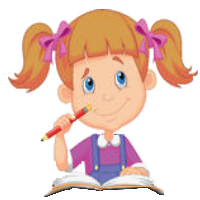 ОВОЩНОЙ
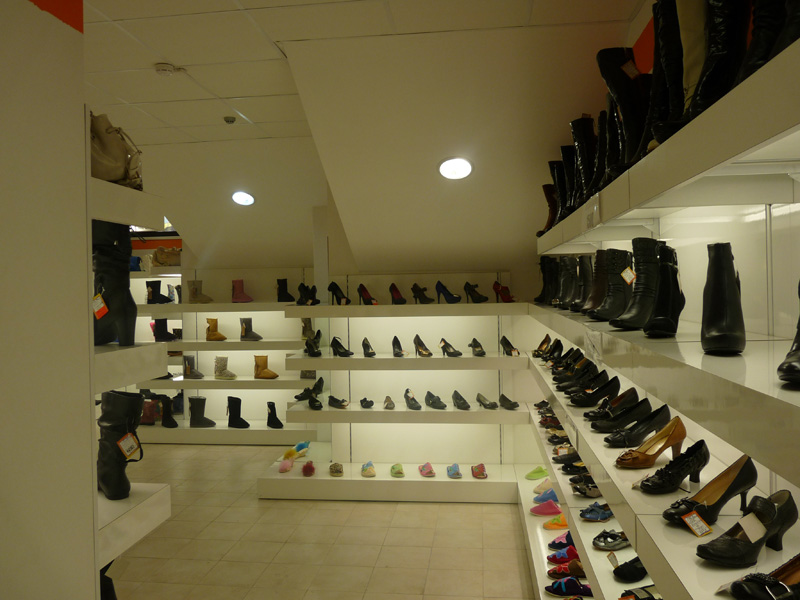 магазин
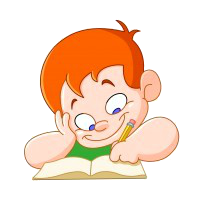 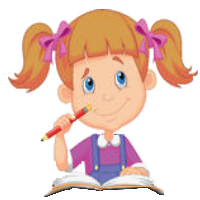 ОБУВНОЙ
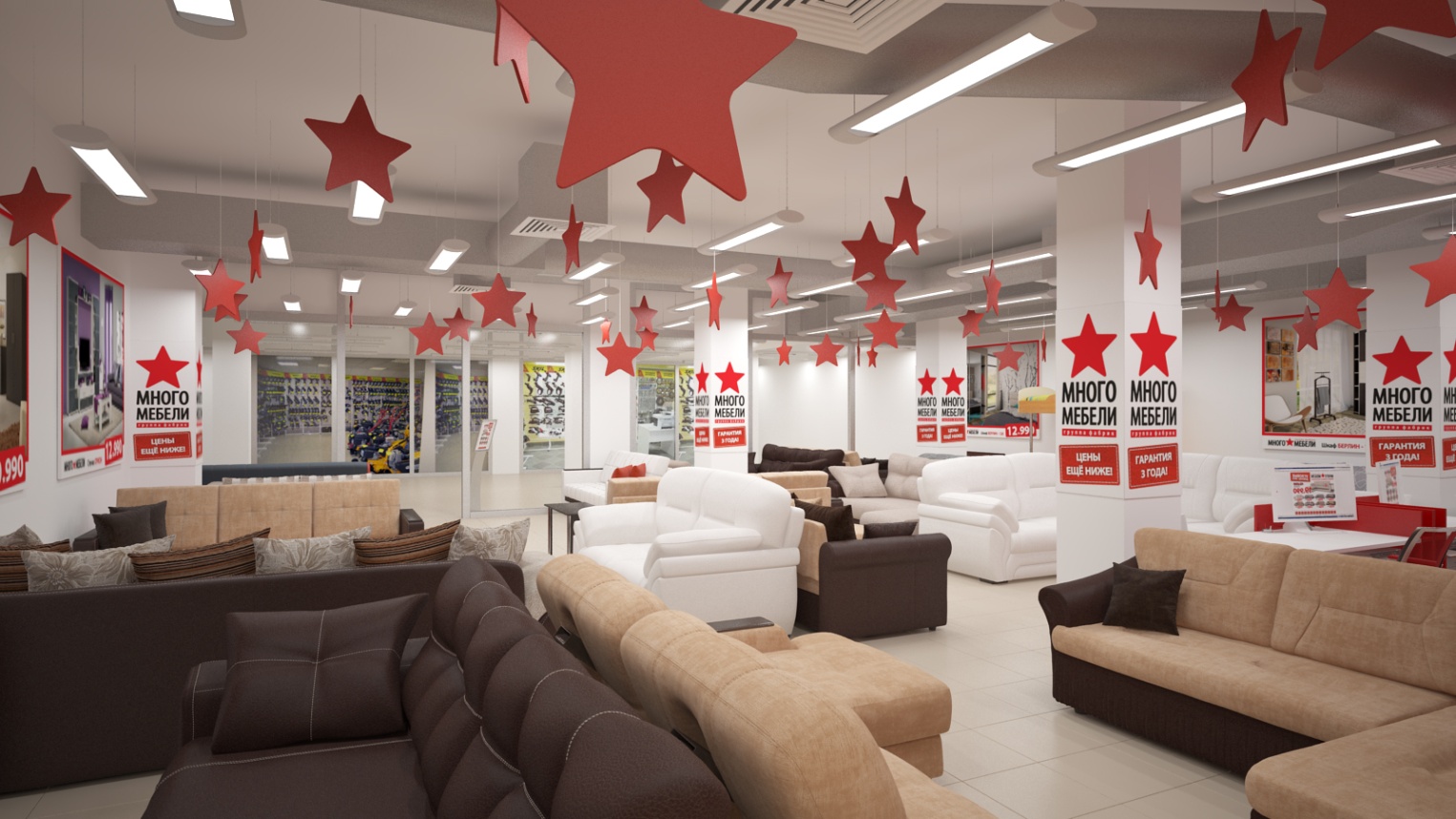 магазин
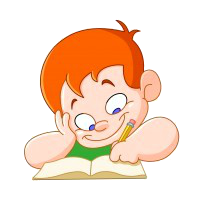 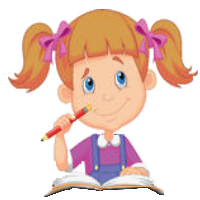 МЕБЕЛЬНЫЙ
цена
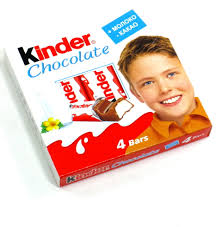 35 рублей
50 рублей
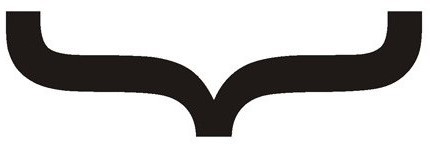 стоимость
сдача
7 рублей
7 рублей
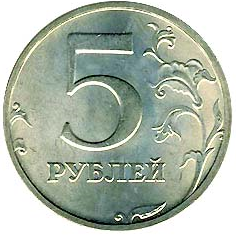 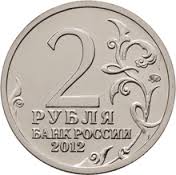 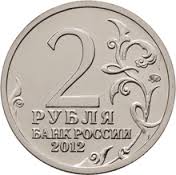 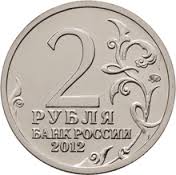 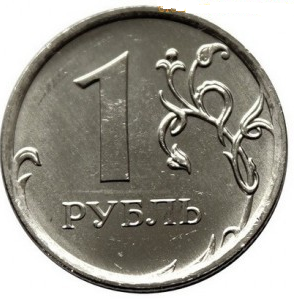 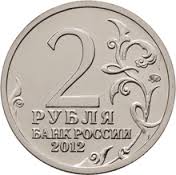 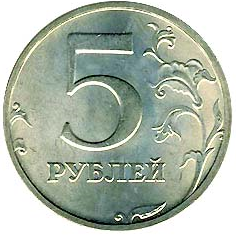 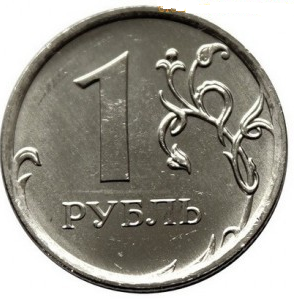 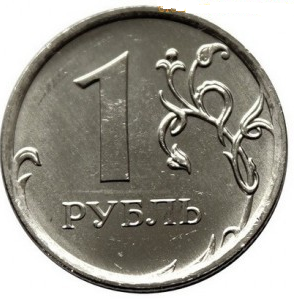 12 рублей
12 рублей
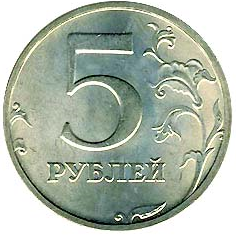 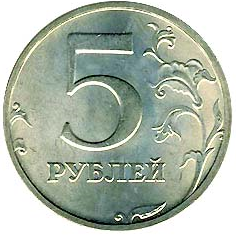 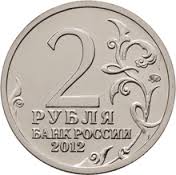 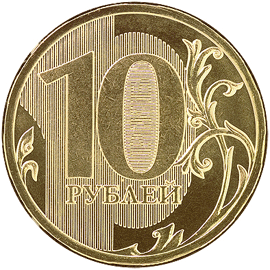 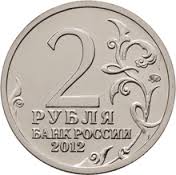 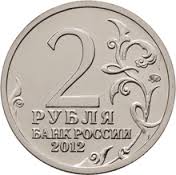 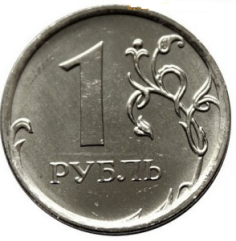 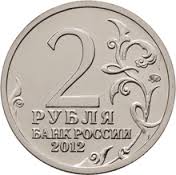 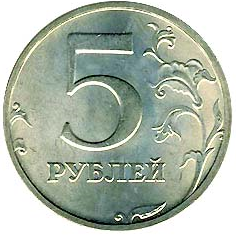 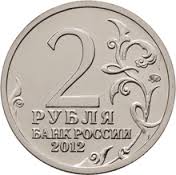 Задача
Условие
Вопрос
Решение 
Ответ
Геометрический материал
Найди лишнее
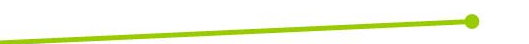 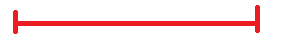 Начерти отрезок 10 см
Домашнее задание